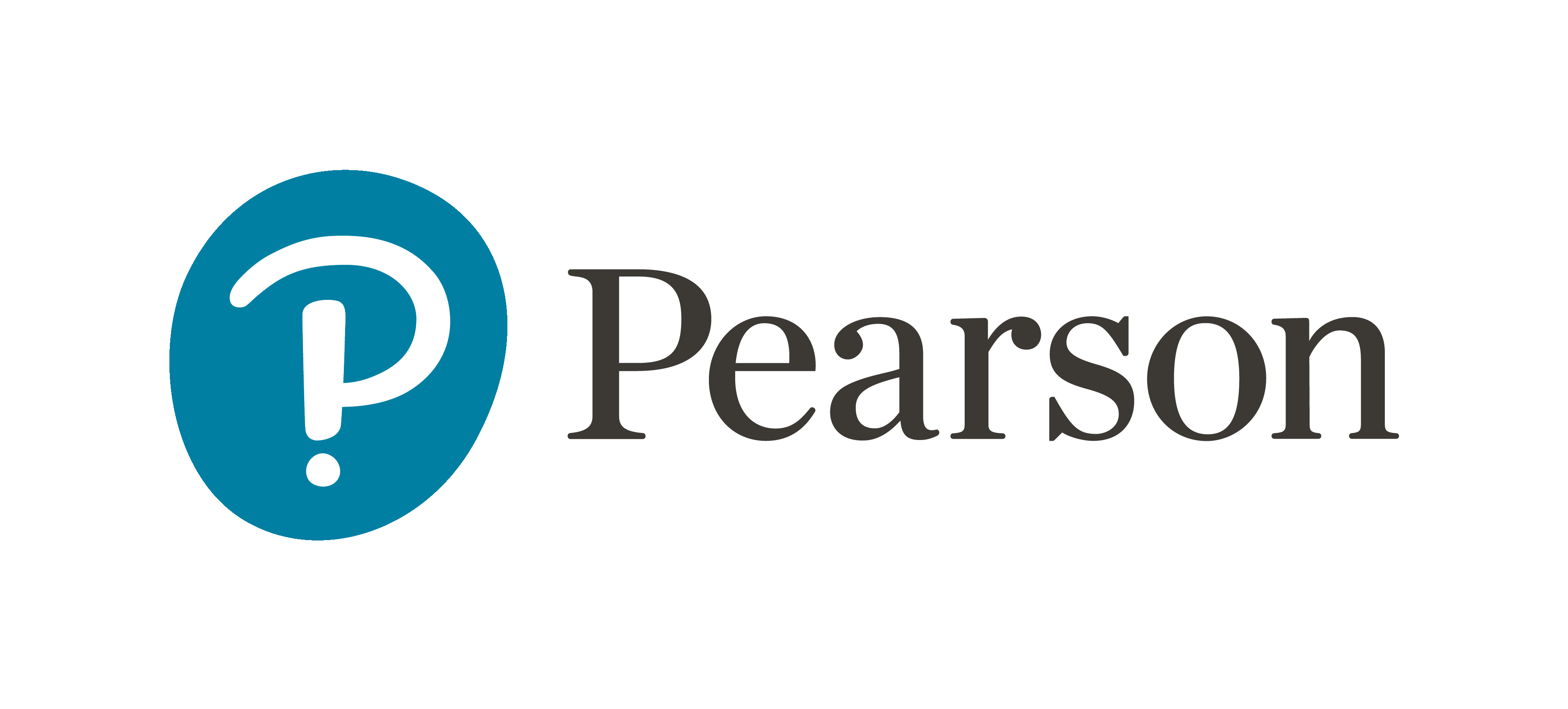 European Day of Languages Celebration
Pick and mix activities tocelebrate language diversity
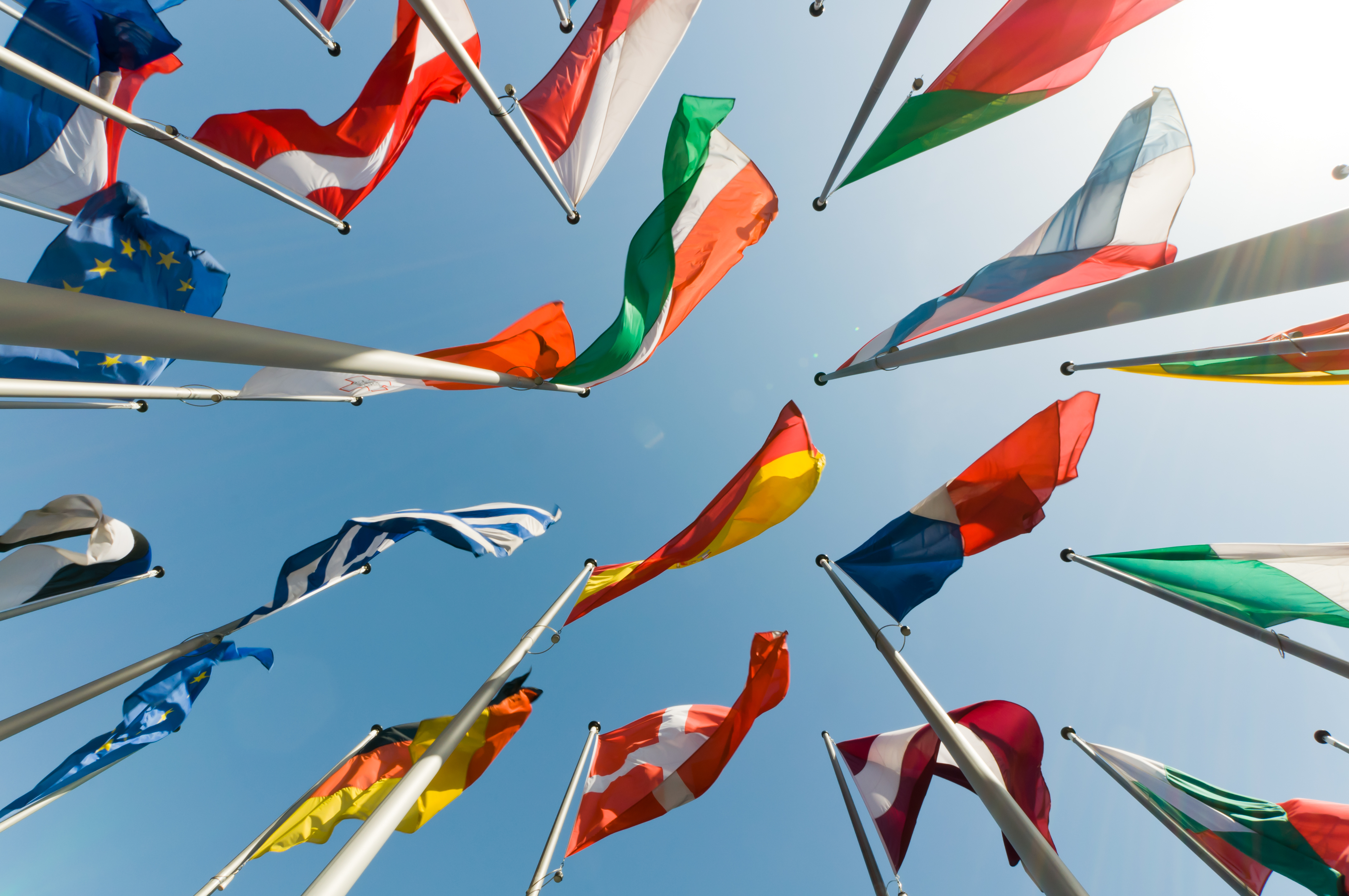 C0490  Version 1.0 • July 2022
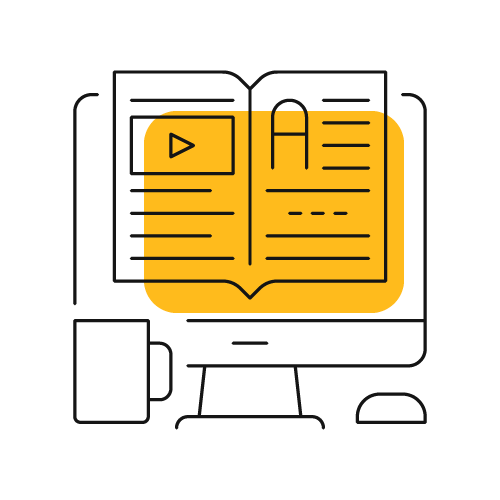 European Day of Languages Celebration
How to play: instructions for teachers
Dip into these pick and mix language activities as starters, stand-alone activities or for a whole lesson. Some activities may also be suitable for flipped learning or homework.
Answers are provided after each activity.
Keep track of student scores if you wish to find and reward an overall class winner.
Pick and mix menu
2
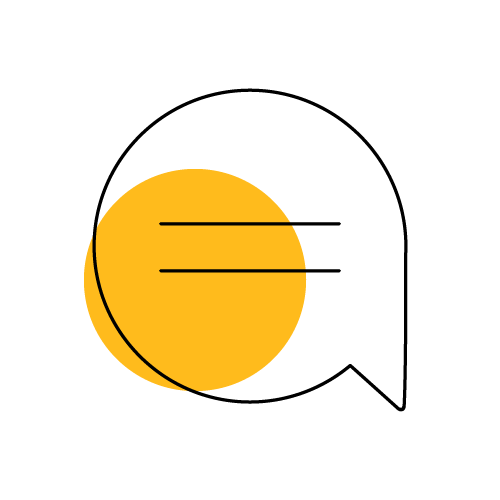 Pick and mix menu
5. Say hello!
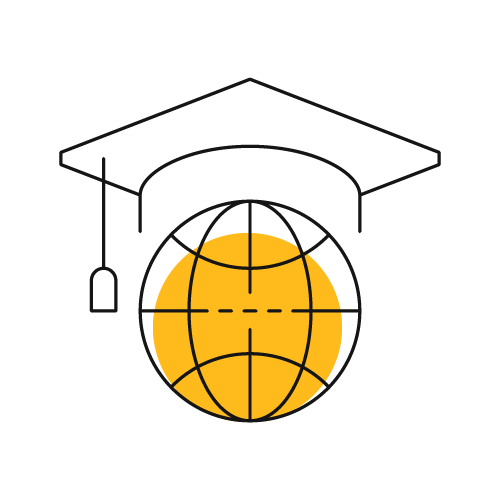 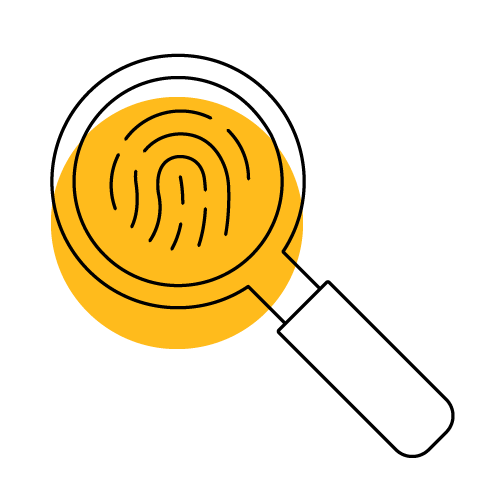 1. A-Z of languages
6. Fun facts: true or false
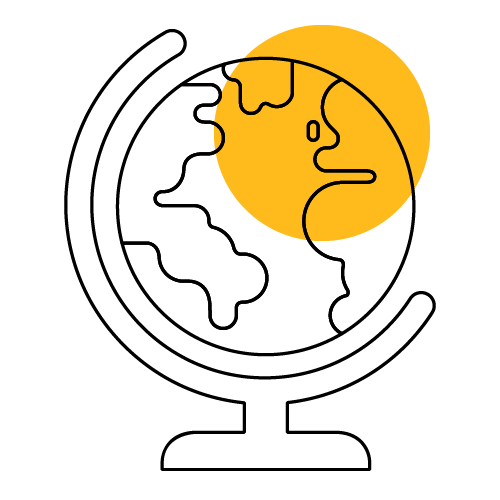 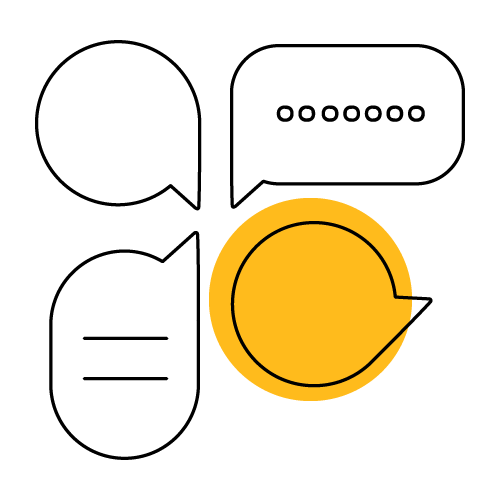 2a. Top 10: European round
7. Words travel
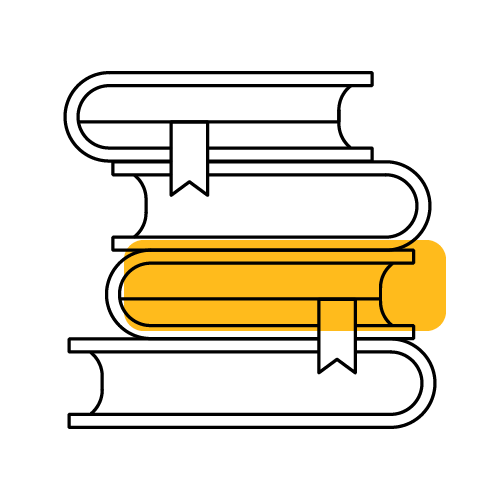 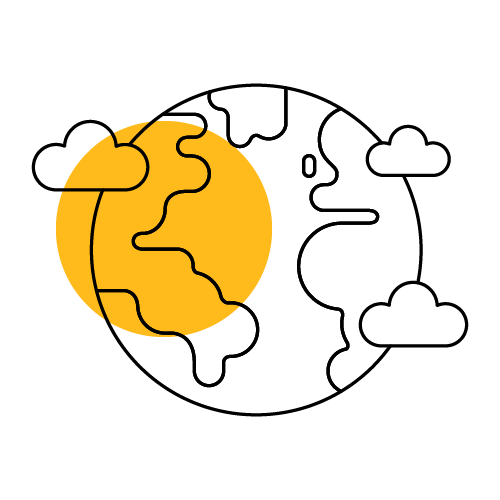 2b. Top 10: Global round
8. Coin a word
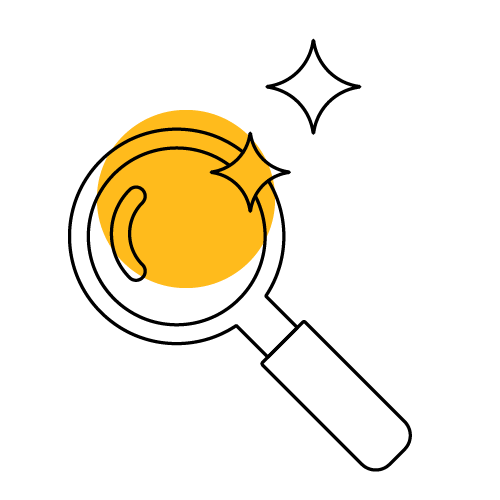 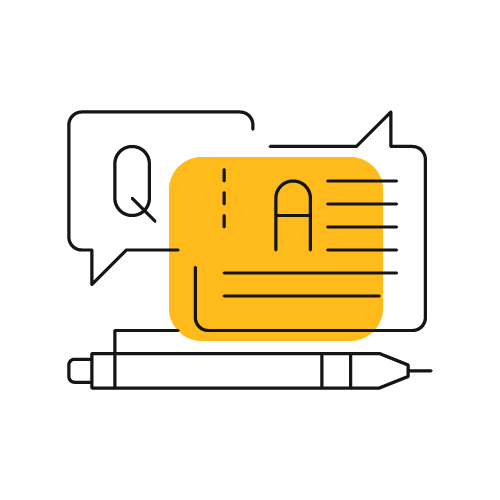 3. Quick quiz
9. Language discovery
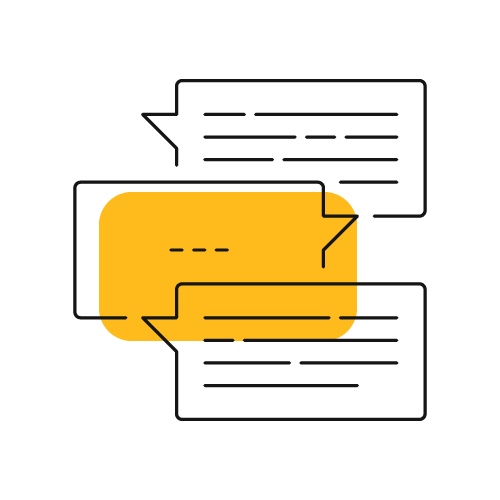 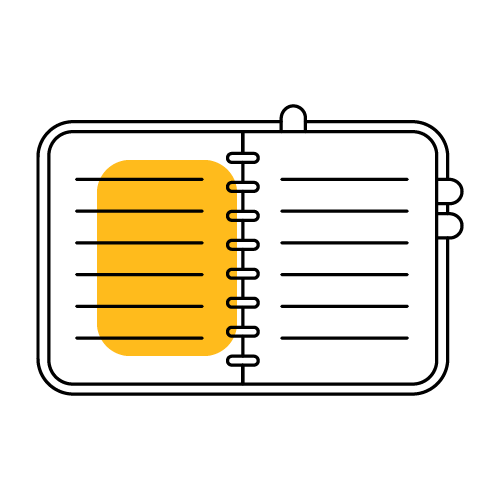 4. Social languages
10. Favourite words
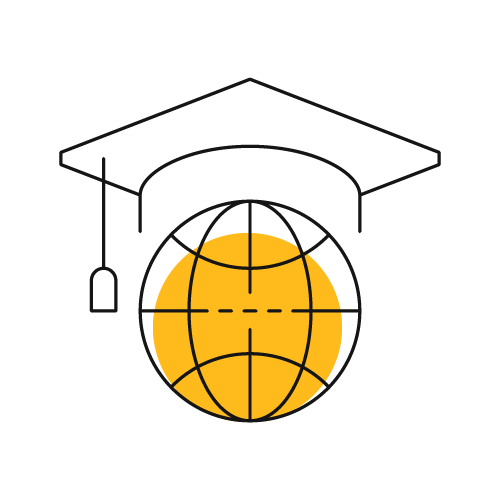 Team round
1   A-Z of languages
Write the alphabet, A-Z, in the margin of your book.
Work in teams to write down the names of as many different languages as you can think of for each letter in English.
Option: do this activity in another language that you speak or that you are learning – or in a mix of languages!
A. 
B. 
C.
D.
E. 	English
F.
G.
H. 
I.
J. 
K. 
L.
M.
N.
O.
P.
Q. 
R.
S. 
T. 
U.
V.
W.
X.
Y.
Z.
Go to answers
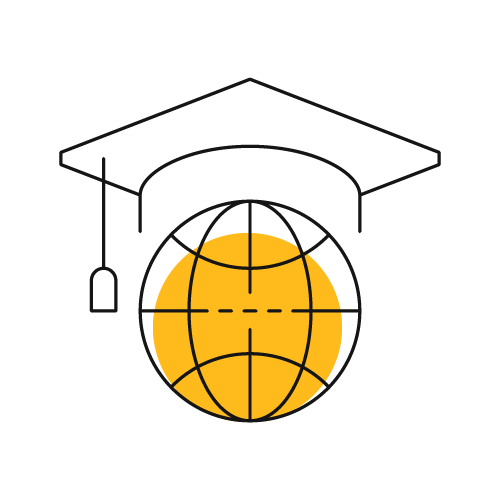 Possible answers
1   A-Z of languages
Score 10 points per language.
50 bonus points for completing at least 20 letters.
100 bonus points for a language for all 26 letters.
A. 	Arabic, Afrikaans
B. 	Bulgarian
C. 	Cantonese, Czech, Croatian
D. 	Danish, Dutch
E. 	English
F. 	French, Finnish
G. 	Greek, German, Gujarati
H. 	Hebrew, Hungarian, Hindi
I. 	Indonesian, Italian
J. 	Japanese 
K. 	Korean
L. 	Latvian, Lithuanian
M. 	Mandarin
N. 	Norwegian
O. 	Occitan
P. 	Portuguese, Persian, Polish
Q. 	Québécois French
R. 	Russian, Romanian
S. 	Spanish, Swedish
T. 	Turkish
U. 	Urdu, Ukrainian
V. 	Vietnamese
W. Welsh
X. 	Xhosa
Y. 	Yoruba, Yiddish
Z. 	Zulu
Check with your teacher if you have other answers.
Back to        the menu
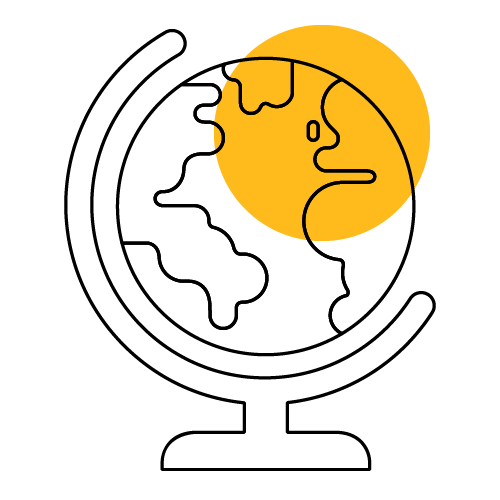 2a   Top 10: European round
Put the most spoken languages in Europe in order.
Polish
Italian
English
Ukrainian
French
Romanian
Spanish
German
Go to answers
Russian
Dutch
Answers
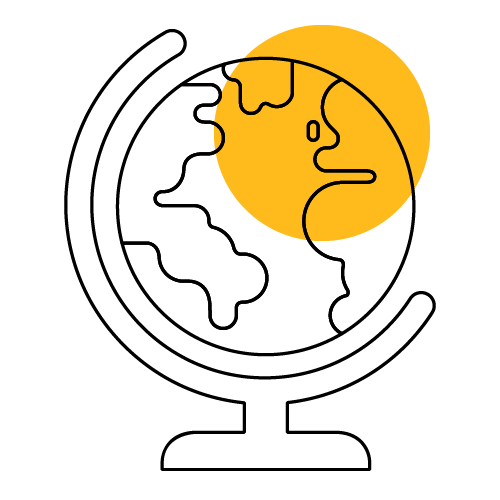 2a   Top 10: European round
Put the most spoken languages in Europe in order.
10 points for each correct match.
Play Global round
Back to        the menu
[Speaker Notes: Source: Langoly, with 2022 data pulled from a variety of sources, including Ethnologue, the UK census and European government bodies. https://www.langoly.com/most-spoken-languages-in-europe/. Rounded up to nearest million.]
2b   Top 10: Global round
Put the most spoken languages in the world in order.
Urdu
Arabic
English
Portuguese
French
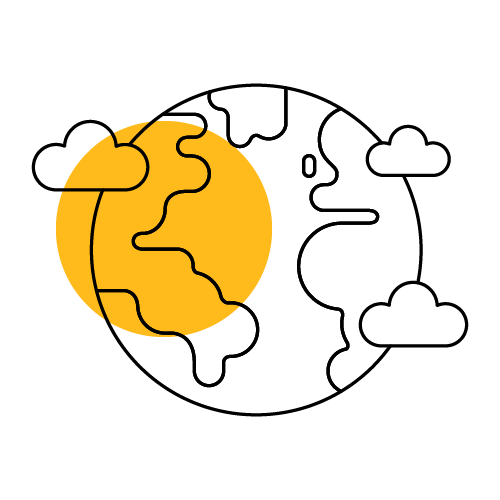 Hindi
Spanish
Bengali
Go to answers
Russian
Mandarin Chinese
Answers
2b   Top 10: Global round
Put the most spoken languages in the world in order.
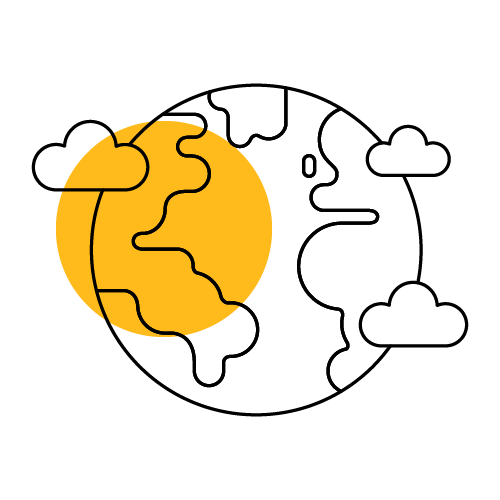 10 points for each correct match.
Back to        the menu
[Speaker Notes: Source: https://www.ethnologue.com/guides/ethnologue200, for total language usage worldwide, including people who speak these languages as their native tongue and those who speak them as second languages.]
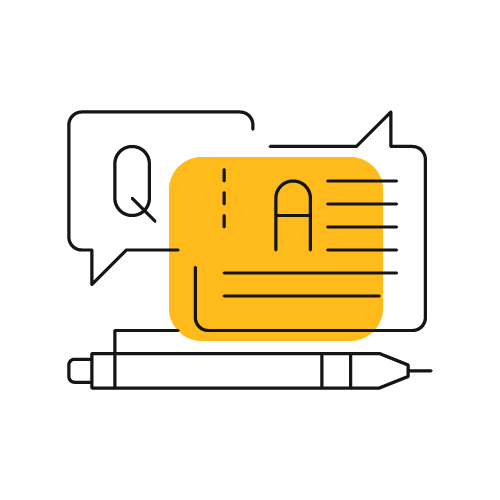 Team round
3   Quick quiz
1. 	What are the three 'working languages' of the EU Commission (used in meetings, official documents etc.)?
2. 	How many official EU languages are there? a. 12    b. 18    c. 24
3. 	Approximately how many regional/minority languages are used in Europe? a. 65    b. 85    c. 105
4. 	In Spain, there is a language called Silbo gomero made up only of: a. yodelling    b. whistling    c. clicking
5. 	What is the name of the artificial language devised in 1887 as an international means of communication?a. Esperanto    b. Spanglish      c. Anpean
Go to answers
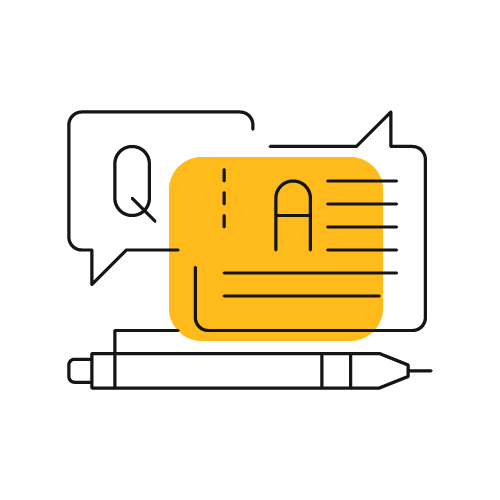 Answers
3   Quick quiz
1. 	What are the three 'working languages' of the EU Commission (used in meetings, official documents etc.)?English, French and German
2. 	How many official EU languages are there? c. 24
3. 	Approximately how many regional/minority languages are used in Europe? a. 65
4. 	In Spain, there is a language called Silbo gomero made up only of: b. whistling
5. 	What is the name of the artificial language devised in 1887 as an international means of communication?a. Esperanto
10 points per correct answer for each student on the team.
Back to        the menu
[Speaker Notes: Source for question 3: https://www.academia.edu/13977360/Minority_Languages_in_Multilingual_European_Union​
Silbo gomero video and article: https://www.bbc.co.uk/news/magazine-20953138]
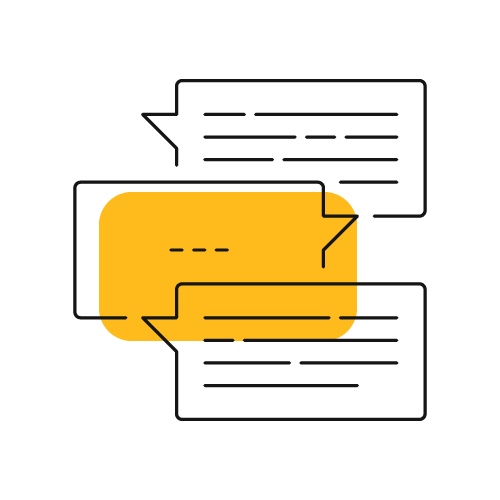 4   Social languages
Option 1
Write a social media post in a language that's not English to share a positive message about languages and language-learning. 
For example:
Explain why knowing other languages is important.
Encourage people to start learning a new language.
Option 2
Create a video to talk about one or all of these topics in a foreign language:
Which languages you speak, understand or are learning.
Which languages you would like to learn and why.
Your best language-learning experience – in or out of school.
Your top tips to get better at languages.
100 points for a post or video.
Back to        the menu
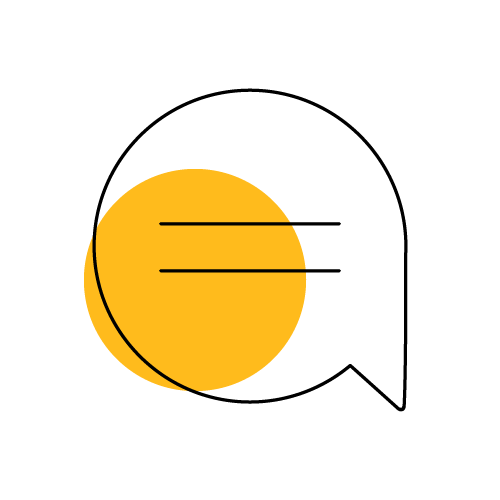 5   Say hello!
Match the greetings to the language.
Japanese
Arabic
Greek
Portuguese
French
Italian
Spanish
German
Go to answers
Swahili
Korean
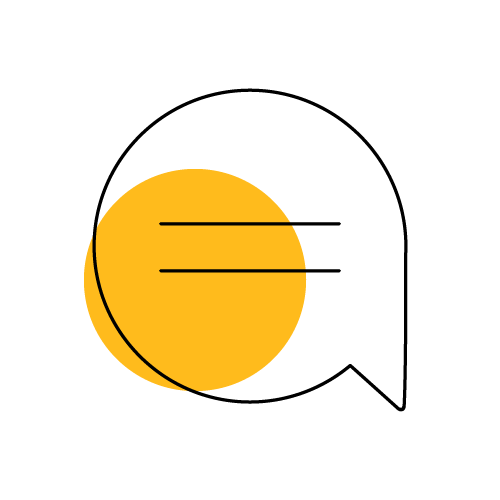 Answers
5   Say hello!
Click on the links to practise your pronunciation of each greeting.
10 points for each correct match.
100 bonuspoints if you learn to say all 10 correctly.
Back to        the menu
[Speaker Notes: Source: https://translate.google.co.uk/]
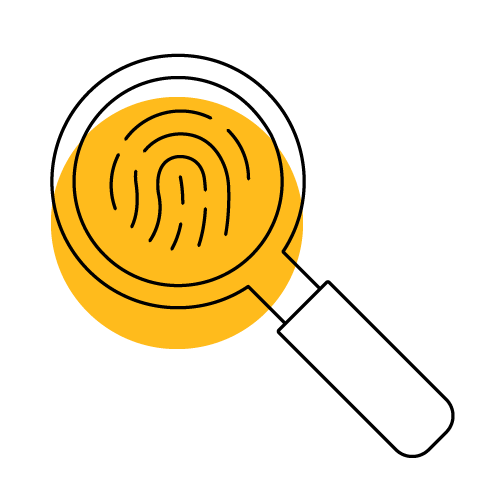 Team round
6   Fun facts: true or false?
1. 	Papua New Guinea has the most languages in use.
2. 	There is only one sign language used worldwide.
3. 	The world's longest alphabet has 74 letters.
4. 	E is the most common letter in English.
5. 	German is the fastest language in the world (syllables spoken per second).
6. 	The most languages spoken by one person is 59.
7. 	English has more words in the dictionary than any other language.
8. 	There are about 7,000 languages spoken globally.
Go to answers
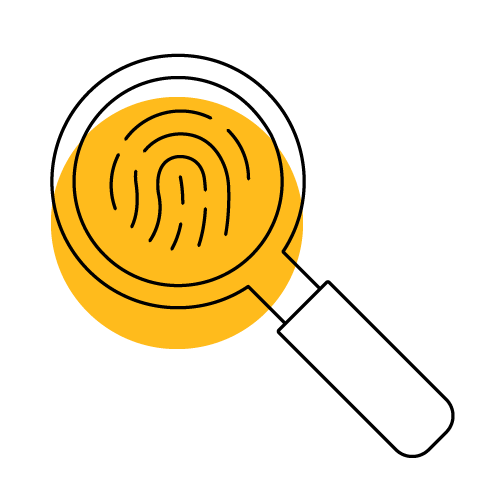 Answers
6   Fun facts: true or false?
1. 	True: Papua New Guinea has 840 languages in use.
2. 	False: There are about 300 sign languages in use.
3. 	True: Khmer (Cambodia's language) has 74 letters.
4. 	True: E is the most common letter in English.
5. 	False: Japanese is the fastest language in the world (7.84 syllables spoken per second).
6. 	True: Ziad Youssef Fazah can communicate in 59 languages.
7. 	False: Korean has the most words in a dictionary (1.1 million).
8. 	True: About 7,000 languages are spoken globally.
10 points per correct answer for each student on the team.
Back to        the menu
[Speaker Notes: Source: https://www.kiwi.com/stories/fun-facts-world-languages/]
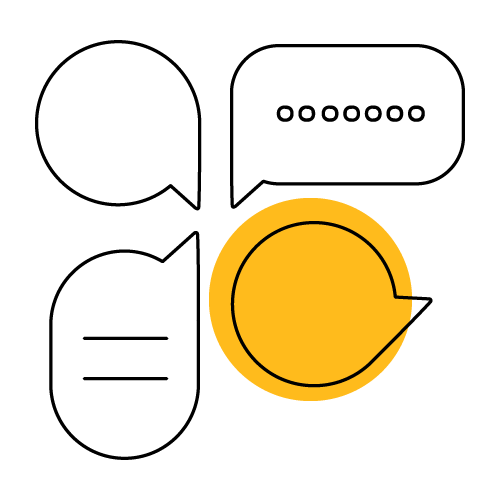 7   Words travel
Which language do these words come from?
Sanskrit
Italian
Arabic
Japanese
French
Welsh
Spanish
Chinese
Go to answers
Greek
Hindi
Answers
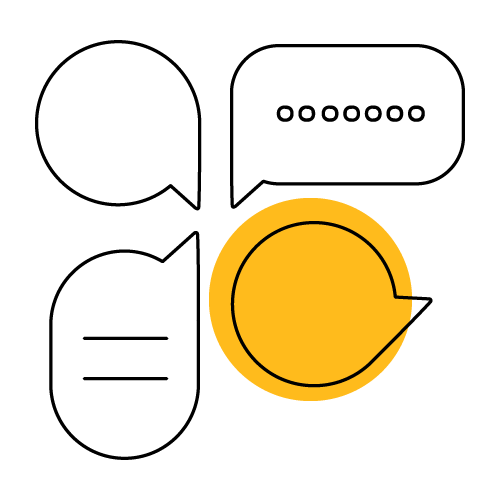 7   Words travel
Which language do these words come from?
10 points for each correct match.
Back to        the menu
[Speaker Notes: Source: https://cudoo.com/blog/something-borrowed-english-words-with-foreign-origins/]
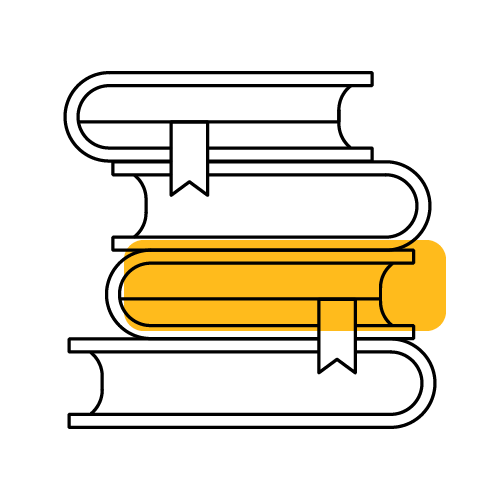 8   Coin a word
All these words have been added to dictionaries in recent years.
iel 
– French gender-neutral pronoun
Abstandsbier
– German term for socially-distanced beer
Invent your own word(s) in a language of your choice.
finde 
– Spanish abbreviation for weekend (fin de semana)
hygge 
– English word from Danish culture meaning cosy
10 points for each new word with a definition.
Back to        the menu
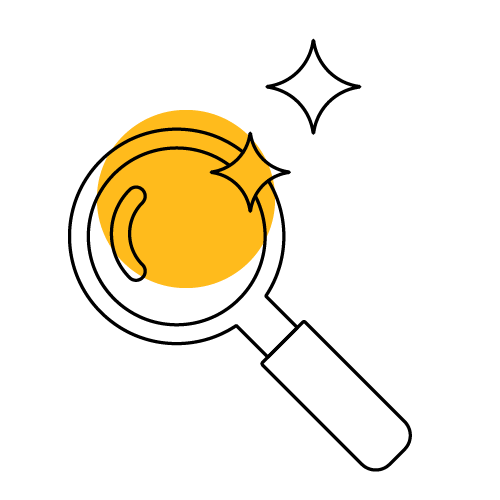 9   Language discovery
Find out about a language of your choice and present your research.
Is this an official language for a particular country or countries?
Where else is this language spoken?
How many people speak this language?
Choose 5-10 words or short phrases you’d like to learn in this language and find out how to write them and say them.
Find out some fun facts about your chosen language.
Create a slogan and logo to promote your chosen language.
Create a poster, factsheet, video or presentation.
100 points per project.
Back to        the menu
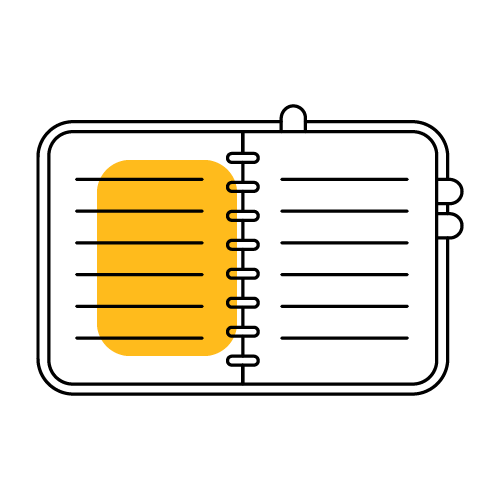 10   Favourite words
Make a list of your favourite words in a language of your choice. 
Here are some of our favourites:
French examples
vachement = slang for ‘really'

la chauve-souris= bat (literally, 'bald-mouse')
German examples
Kuddelmuddel  = jumble/mess

Luftschloss= an unrealistic dream (literally, 'air castle')
Spanish examples
tiquismiquis  = picky/fussy

madrugar= to get up early
10 points per word.
Back to        the menu
Thank you for taking part!
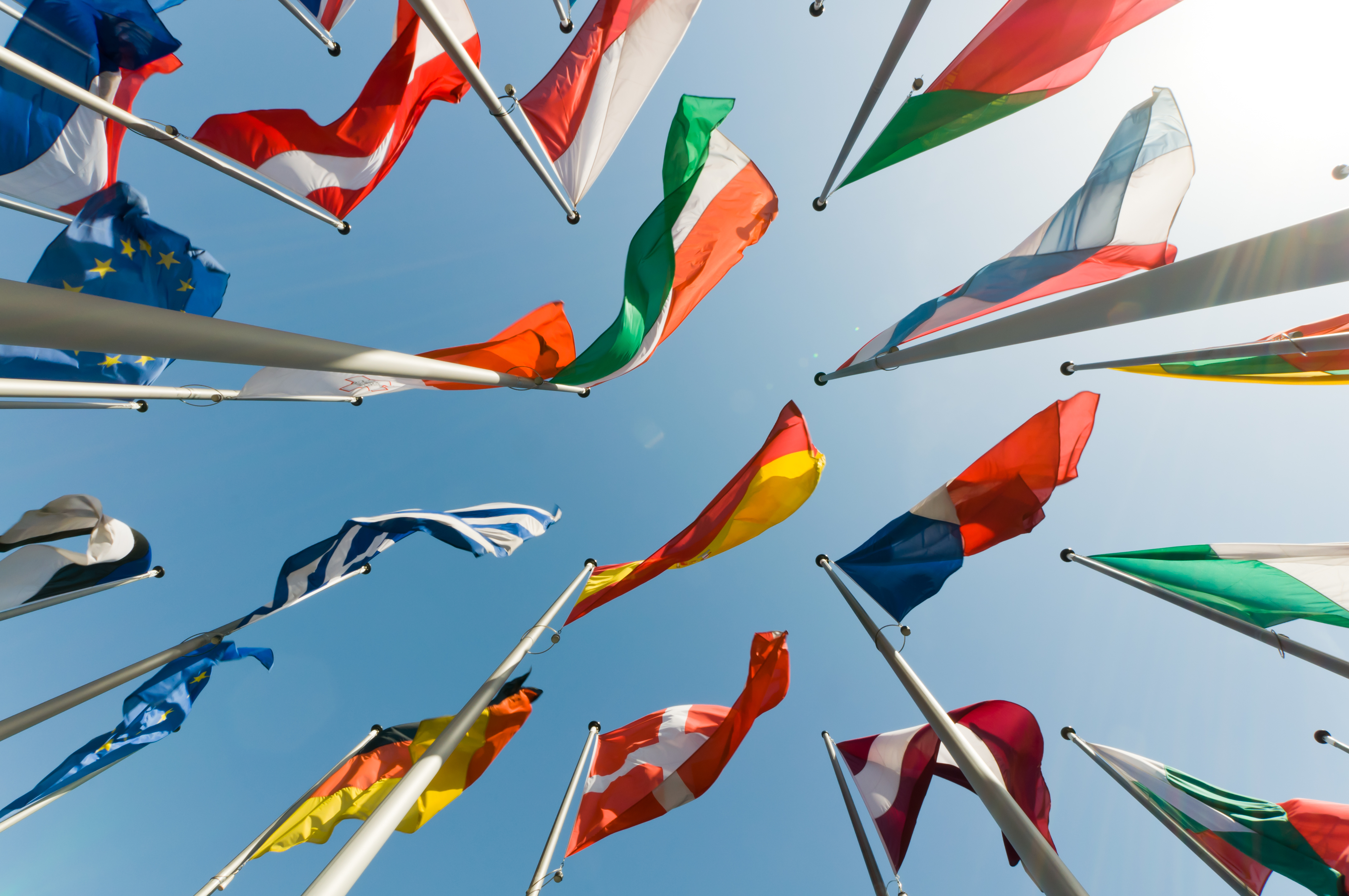 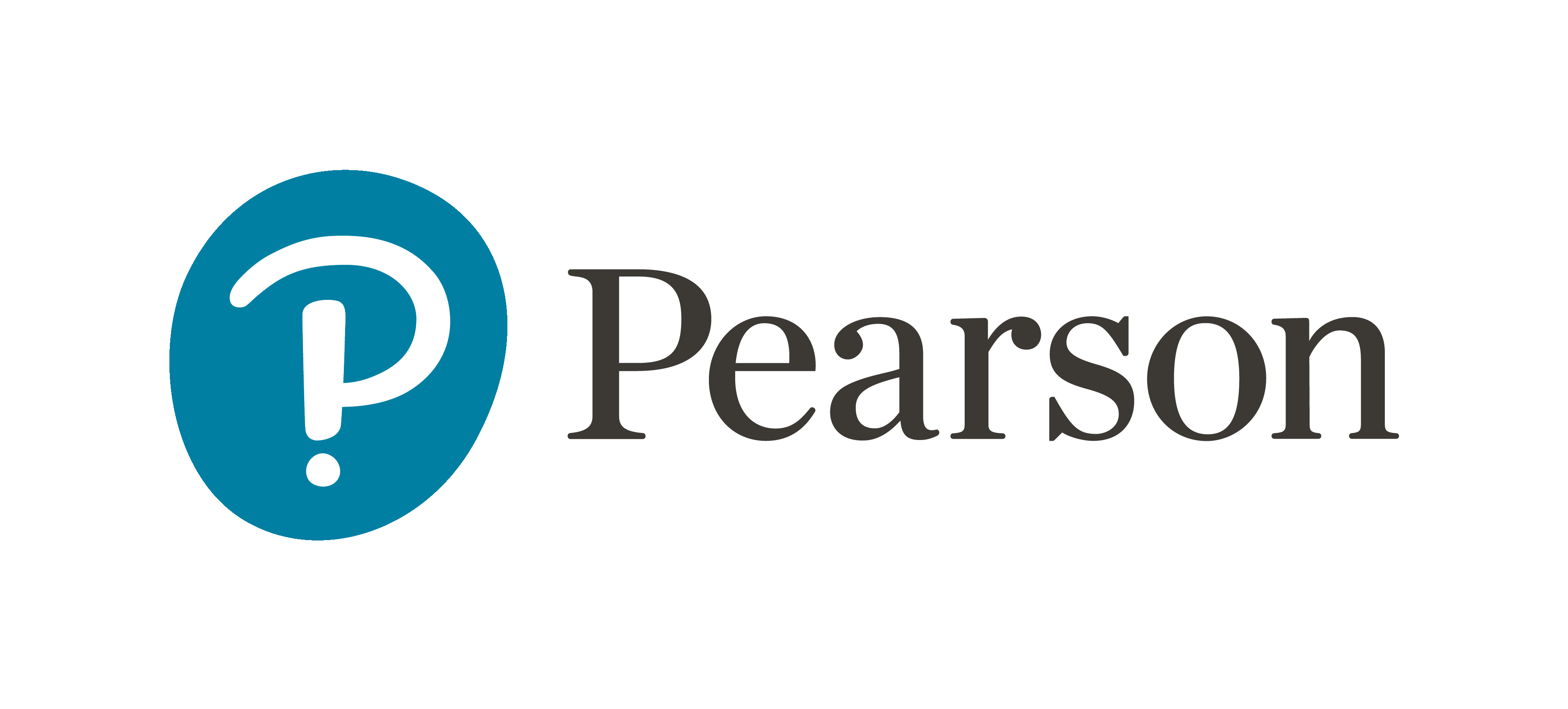